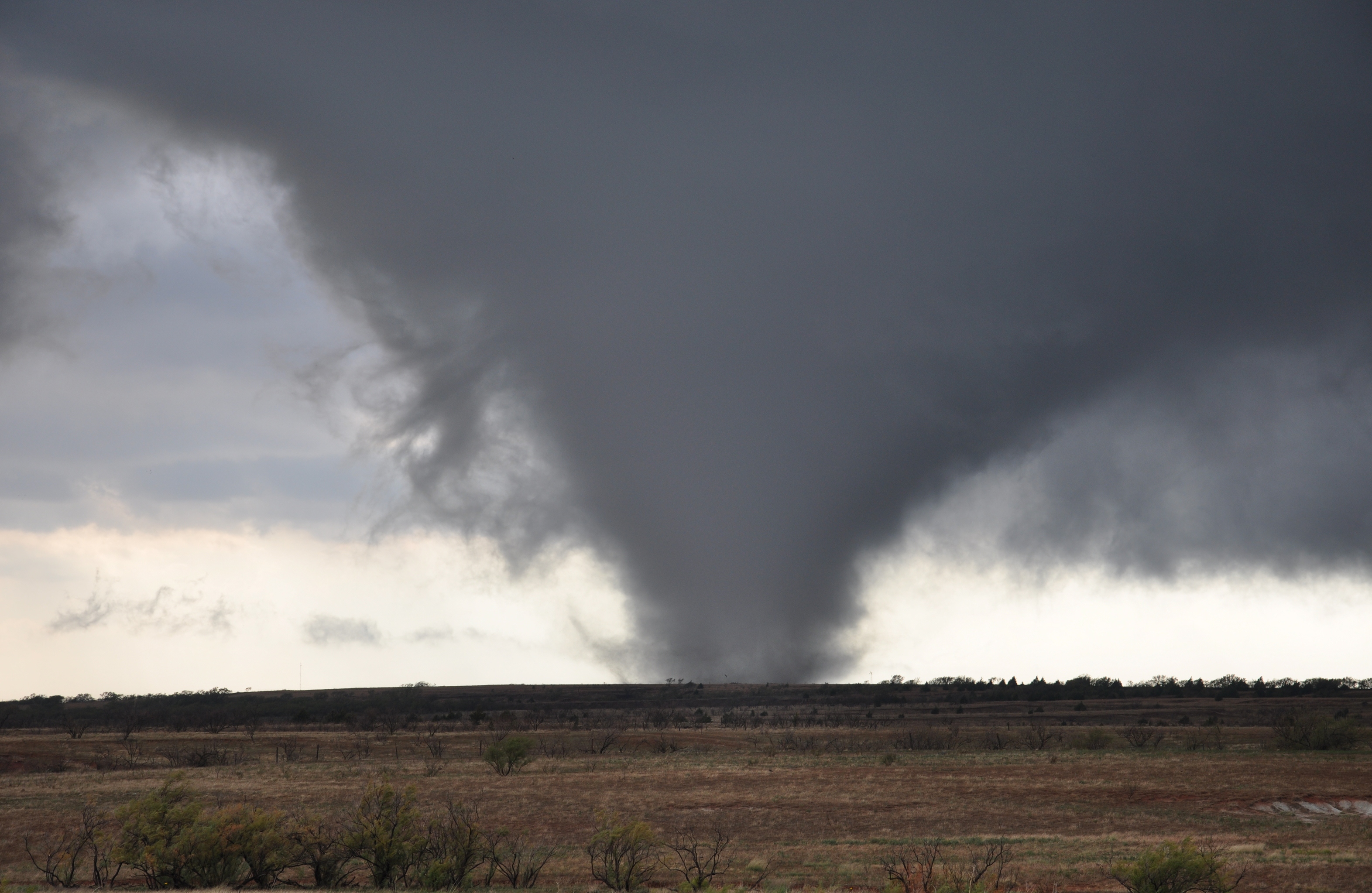 The death tornado!!!!
By: Chloe miller
Introduction
A tornado  is sometimes called a twister. It is a rapidly spinning tube that touches the ground and a cloud above.
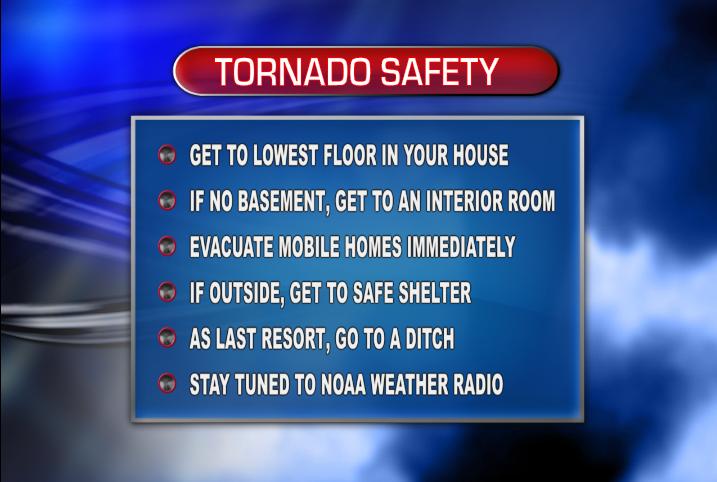 Help!!!!!!!!!!!!!
Why do tornados happen?
When warm air and cold air mixes together it creates a tornado! When this mob is formed it destroys cars and other vehicles and people.
What is the impact on people?
TORNADOS ARE DEADLY, YES BUT WE NEED TORNADOS! Everybody at  least should experience a tornado once in their life!!!!! Have you ever been at a REALLY tall place and looked out the window and seen a BIG thunder storm? It’s probably a tornado forming.
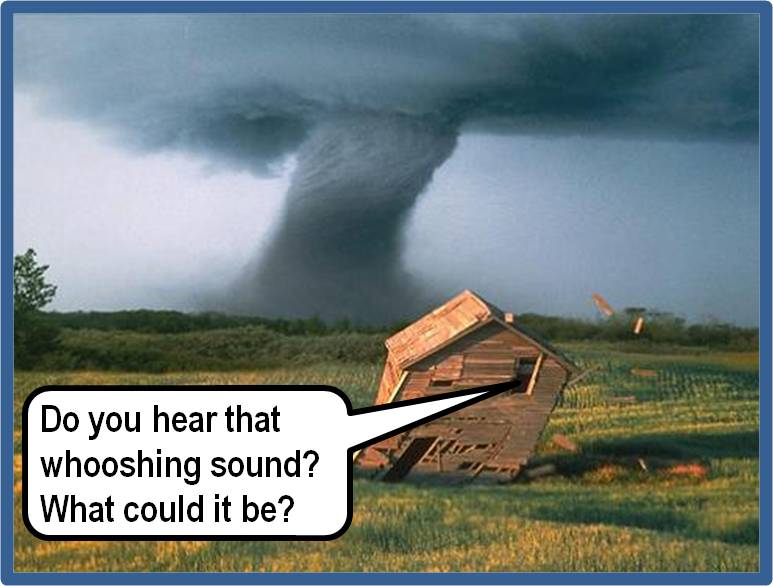 Oh, it must be a tornado. Oh wait, ahhhhhh!!
Depscribe it!!!!!!!!!!!!!!
Depscribe the tornado!!!
The tornado is very deadly!!!!but it have helped in a way. But.  I don’t know what that help was. But it was on april 26th 1989 in Bangladesh, india
closing
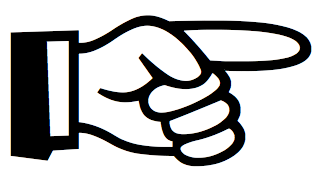 And so that brings us to the end!!!!!!!!!!!!! Now go tell ALL your friends your knowledge!!!!!!!!
Resources!!! (that I used)
Well well well…… hear we are! The info that  you are seeking is: google, books. That’s it.
I AM STRONG!!! MWHA HA HA HA!!!
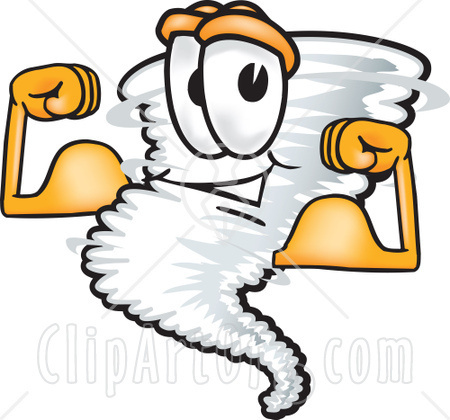 Thank you!!!
Homie!